PORTAL HYPERTENSION
Dr. MONICA PATIL
Senior resident
Department of Radiodiagnosis
BJMC & SGH Pune
Moderator-Dr PAWAR MAM
Anatomy and collateral circulation
The portal system consists of all the veins which carry blood from the abdominal part of the alimentary tract except lower rectum and anal canal.

It also receives drainage from the pancreas, spleen and gall bladder.
The main portal vein is 6-8 cm long formed by the union of splenic vein and superior mesenteric vein dorsal to the neck of pancreas at the level of L1-L2 vertebrae.

The terminal branches of portal vein and hepatic artery open into  sinusoids at different levels.

The sinusoids normally represent the only connection between hepatic artery and portal vein on one hand and the hepatic veins on the other which carry blood away from the liver and drain into the IVC.
Normal Portal Venous Circulation
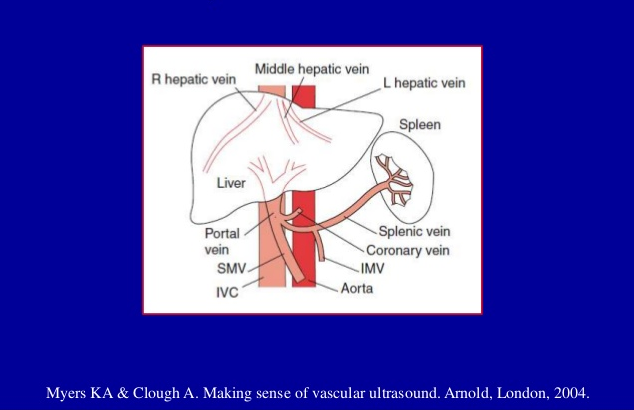 The portal system is unique in certain aspect as blood is not pumped into the portal system but is driven by pressure gradient between the portal and systemic venous systems.

Portal vein and its tributaries are devoid of valves. This plays an important role in the development of collaterals.
Normal hepatic circulation
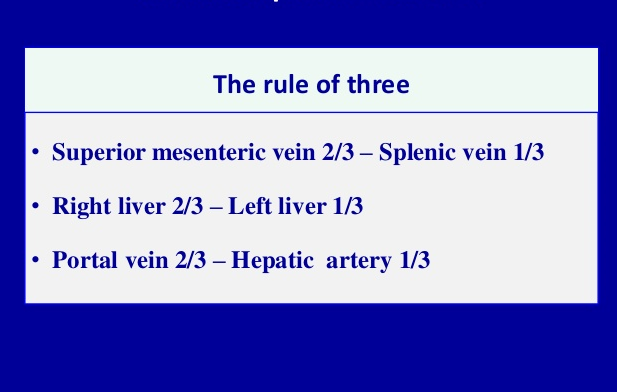 Portal Vein
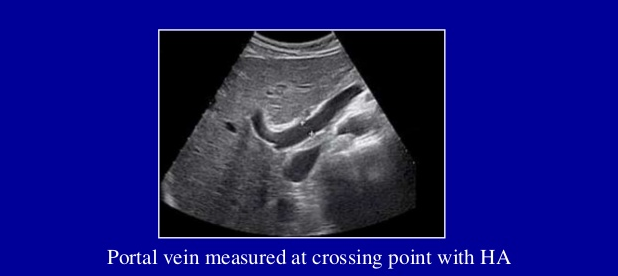 On fasting state upper normal limit of portal vein is 13-14 mm.
Branches of right and left portal vein
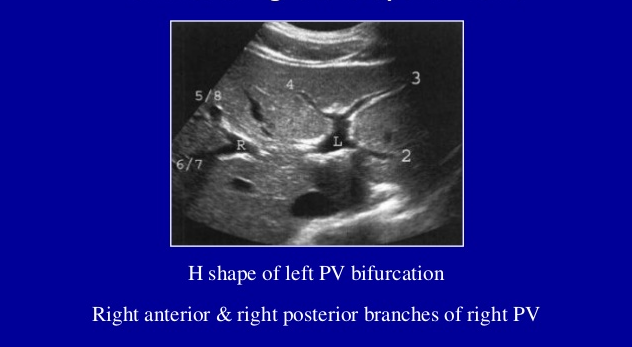 Major anatomical variant of portal system
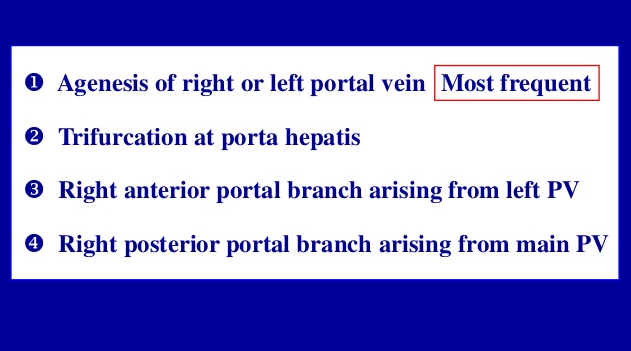 Agenesis of left portal vein
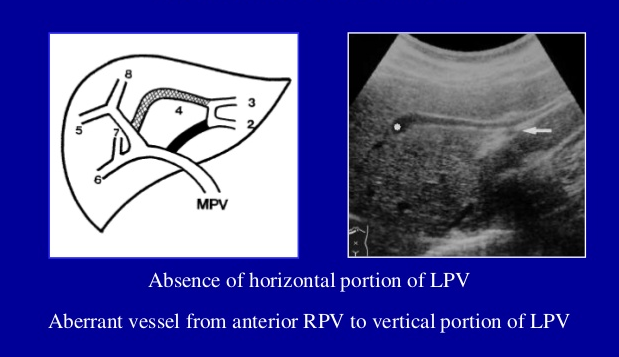 Anatomic variants of portal vein
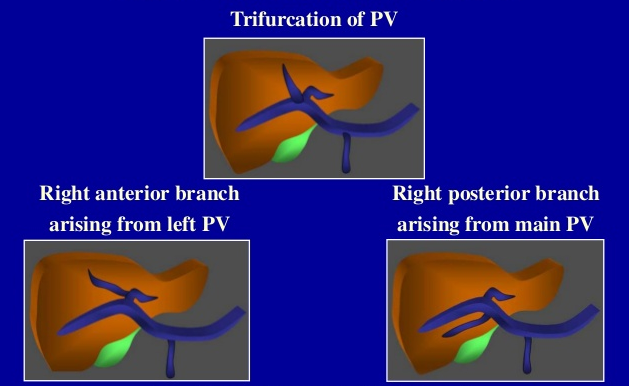 Splenic Vein
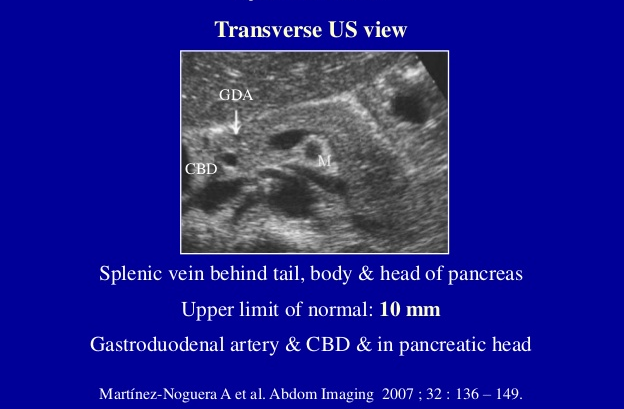 Inferior Mesenteric Vein
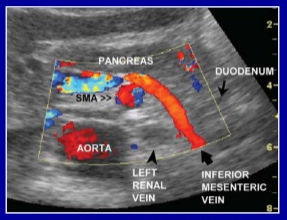 Anterior to left renal vein and SMA and posterior to duodenum.
Upper limit of normal is 7 mm.
IMV inserting into portal confluence 33%.
Jejunal Vein
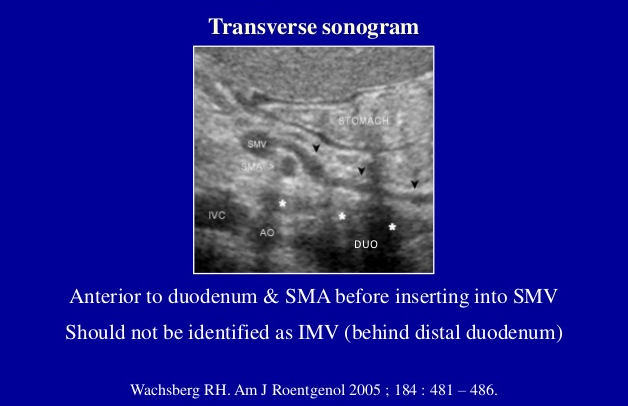 Normal left gastric (coronary) vein
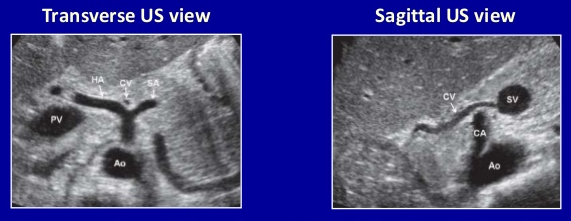 Coronary vein seen anterior to bifurcation of celiac artery.
Coronary vein draining into splenic vein.
Upper normal limit is 5-6 mm.
Umblical vein remnantNormal < 3mm
Transverse view of LT
Longitudinal view of LT
Color Doppler view
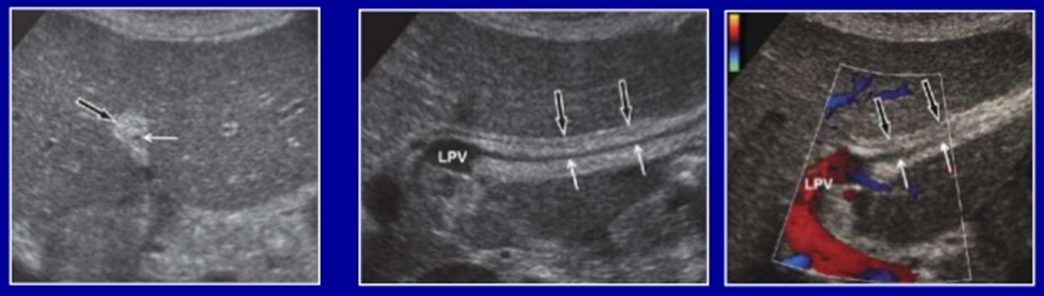 No detectable flow within UV remnant
Ligamentum Teres hypoechoic remnant of UV.
Communicates with  LPV
Normal hepatic veins
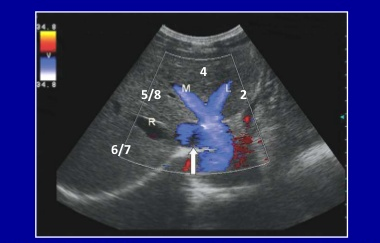 Three hepatic veins enter IVC 2 cm caudad to right atrium.
Middle and left hepatic veins form common trunk (60 %).
Hepatic vein variant
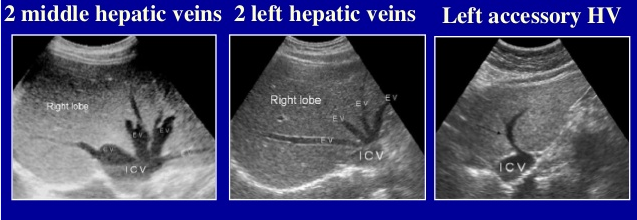 Normal Hepatic Artery
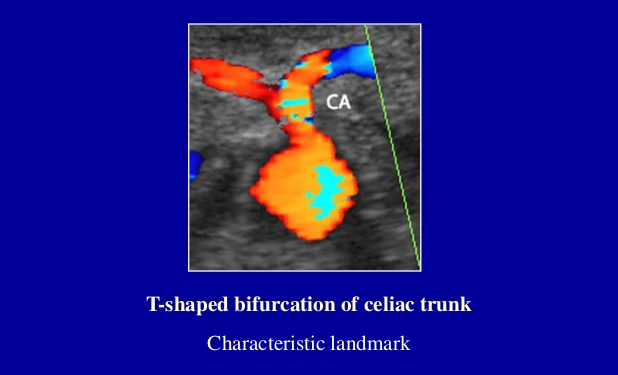 Normal Hepatic Artery
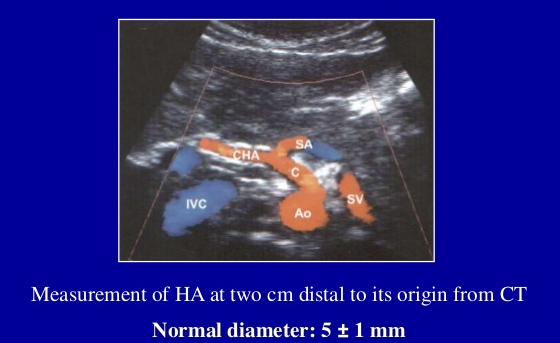 CT : Celiac trunk
Hepatic Artery
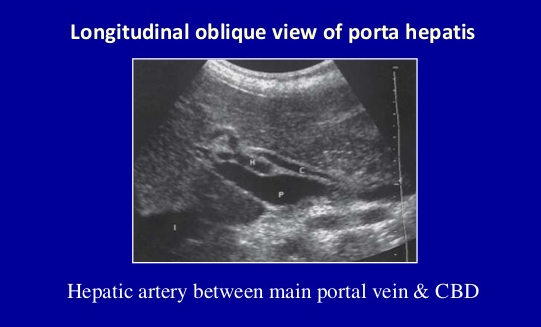 Anatomical variations of hepatic artery
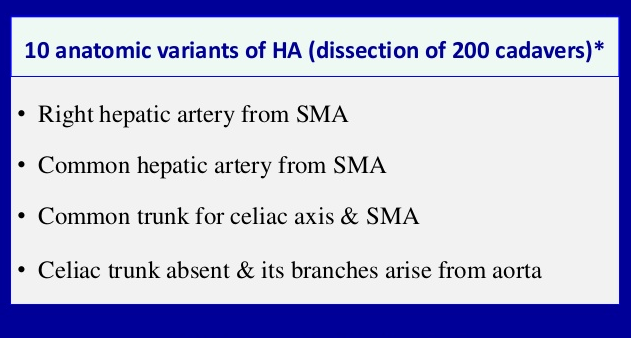 CLASSIFICATION OF PORTAL HYPERTENSION
A]HYPERKINETIC- Arterioportal fistula formation Tumor: HCC – Hemangioma 
	Percutaneous liver biopsy , Percutaneous biliary drainage, Rupture vein aneurysm

B]INCREASED PORTAL VEIN RESISTANCE

1}INTRAHEPATIC
i)Presinusoidal: NCPF, schistosomiasis, congenital hepatic fibrosis, sarcoidosis, lymphoma
ii)Postsinuisoidal: alcoholic, postnecrotic, veno-occlusive disease

2}EXTRAHEPATIC
i)Prehepatic: SMV, SV thrombosis, portal cavernoma formation
ii)Posthepatic-hepatic vein obstruction, suprahepatic IVC obstruction, CHF, constrictive pericarditis.
Portal hypertension is defined as an increase in portal pressure above the normal range of 6-10 mm of Hg between hepatic veins and portal vein 
				or 
portal vein pressure of more than 30 cm of saline measured at surgery
Porto-systemic collateralsHigh sensitivity & specificity for PHT
Tributary collaterals	
“Drain normally into PS”
Coronary vein (left gastric)
Short gastric veins
Branches of SMV & IMV
Recanalized umbilical vein
Spleno-renal collateral
Gastro-renal collateral
Spleno-retroperitoneal collateral
Developed collaterals	
“Developed or recanalized”
Robinson KA et al. Ultrasound Quarterly 2009 ; 25 : 3 – 13.
Bridging collaterals
In extra hepatic obstruction of the portal venous system, bridging collaterals help restore hepatopetal flow.
A-  Splenic vein occlusion- Portal flow is diverted via the short gastric veins to portal vein via LGV or via gastroepiploic veins to SMV to portal vein.
B - Portal vein thrombosis- Blood flow is directed to the liver via parabiliary venous plexus(cavernoma).
Investigations in portal hypertension include
Plain X rays
Barium contrast examinations
Sonography and CDFI
CT and CT portography
MR and MR portography
Plain X rays
Plain X rays are of limited value.
Chest X ray may show a dilated azygous system while x ray abdomen may show nonspecific findings of hepatosplenomegaly and haze due to ascitis.
Barium contrast examination
In the left anterior oblique position after administration of anti cholinergic agents with Valsalva maneuver is optimally suited for demonstration of oesophageal varices which are seen as thickened serpiginous folds.

Gastric varices and rectal varices can also be detected using barium contrast studies  however their role has become limited with the widespread use of endoscopy.
Barium swallow study showing esophageal
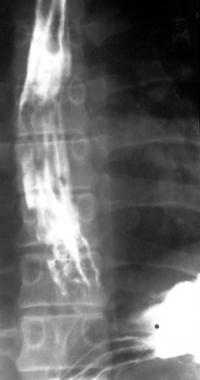 Sites of duplex insonation of portal system
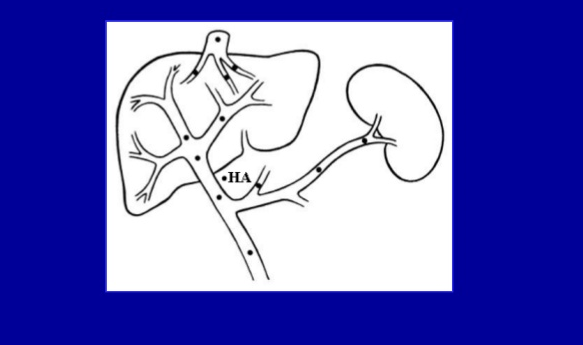 Prerequisite for doppler USG
Color box/ Overlay
Adjusting color velocity scale
Adjusting color gain
Changing color baseline to avoid aliasing
Inversion of color flow
Changing color doppler wall filter
Angle of Insonation
Color box/ Overlay
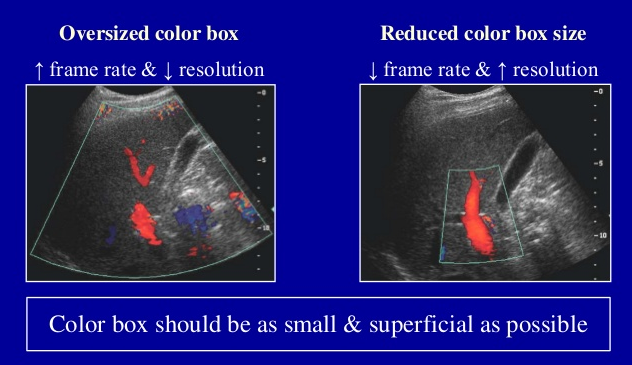 Adjusting color gain
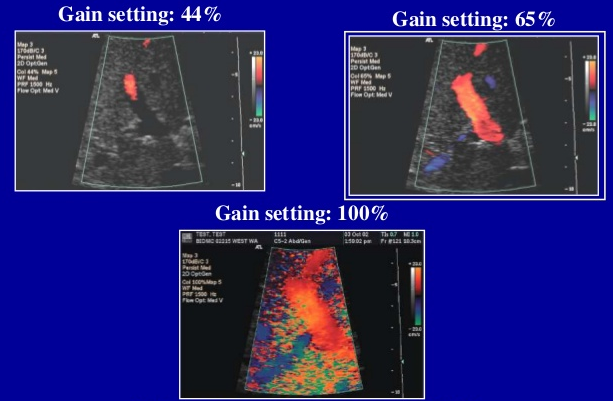 Changing color baseline to avoid aliasing
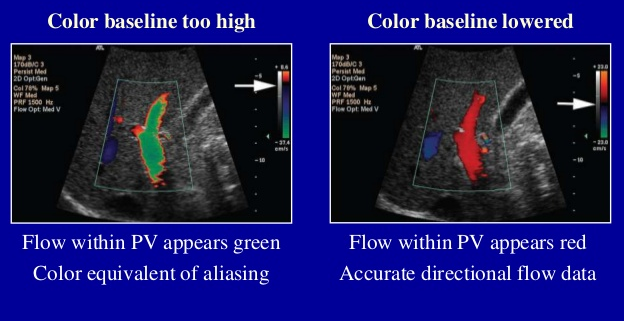 Inversion of color flow
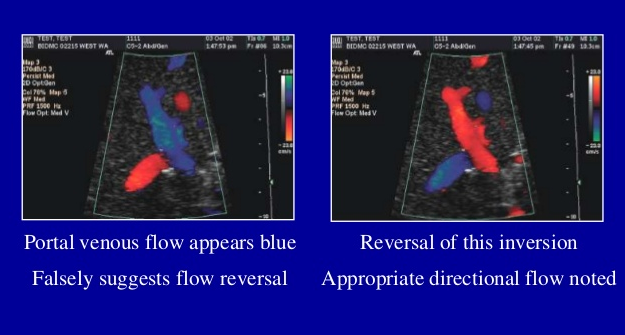 Changing color doppler wall filter
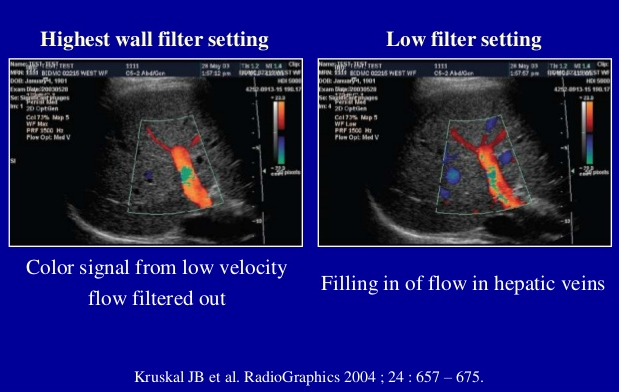 Angle of Insonation
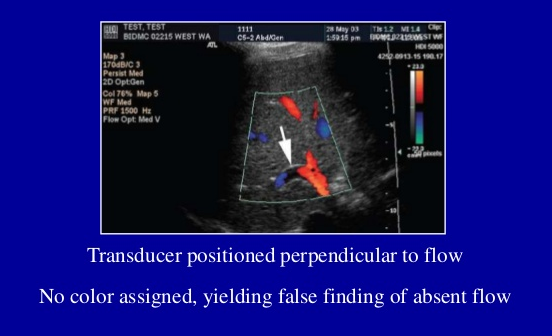 Obtain waveform at end of normal breath-out
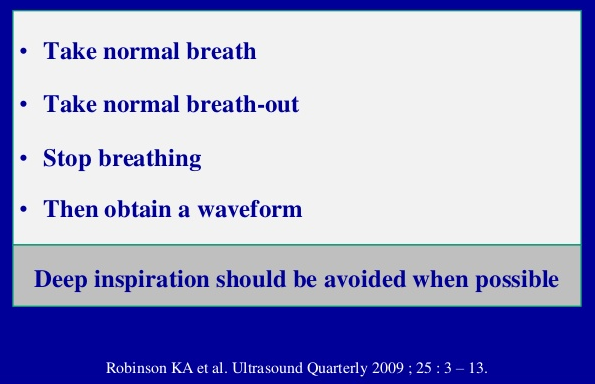 Normal pulsed doppler of portal vein
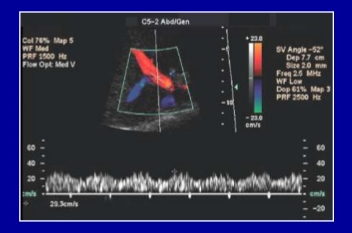 Sample gate placed in middle of portal vein.
Width of sample gate approximately half the lumen.
Pulsed Doppler obtained at end of normal breath out.
Measurement of portal vein velocity
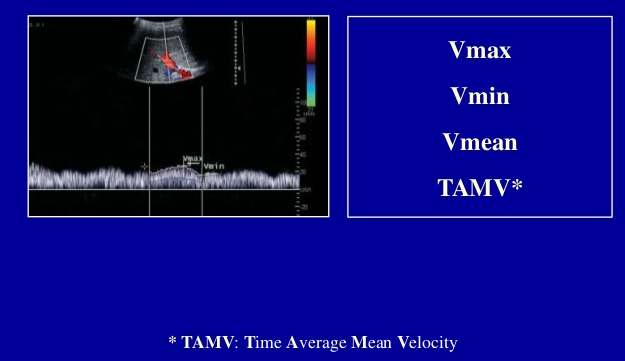 Normal Portal Vein
Diameter: Upper limit of normal in fasting state: 13-14mm
                       Age related variation add 1 for every 10 years after 60years.
                       > 20-30% increase with food and inspiration.
Flow Direction: Towards liver (hepatopetal)
                                  Through entire cardiac cycle.
Velocity:     Varies greatly 
                         Mean Velocity : 15-18 cm/sec
                         Varies with cardiac and respiration activity undulating                 appearance of   waveform
Cirrhosis & PHT / Portal vein flow
Reversed flow
Normal flow
To and fro flow
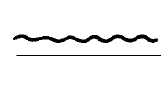 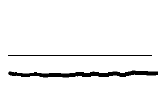 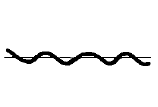 Advanced PHT
Porto-systemic shunt
SOS
Advanced PHT
Heart failure
Arterio-portal fistula
SOS: Sinusoidal obstruction  syndrome
Kok Th et al. Scand J Gastroenterol 1999 ; 34 (Suppl 230) : 82 – 88.
Cirrhosis & PHT / Diameter of portal vein
Longitudinal view of MPV
Contoversy on normal PV diameter 

     Up to 13 mm in one study1
     Up to 16 mm in another study2
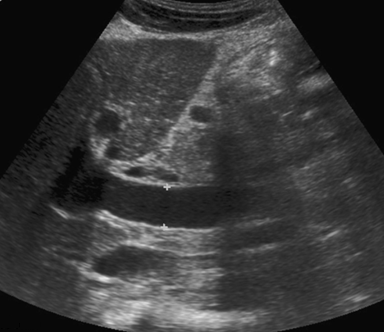 Unusual large PV: sign of PHT

 Normal PV size: does not exclude PHT
Diameter: 16.9 mm
Sign of portal hypertension
1 Weinreb J et al. Am J Roentgenol 1982 ; 139 : 497 – 499.
2 Goyal AK et al.  J Ultrasound Med 1990 ;  9 : 45 – 48.
Robinson KA et al. Ultrasound Quarterly 2009 ; 25 : 3 – 13.
Cirrhosis & PHT / Portal vein velocity
Triplex image of PV
Controversy on normal PV velocity 
  Normal mean velocity: 15 – 18 cm/sec
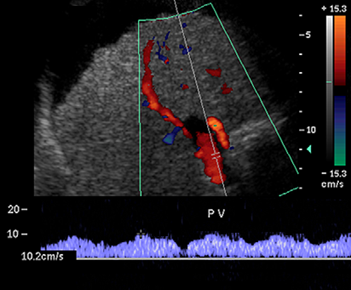 Low velocity: good indicator of PHT

 Normal velocity: does not exclude PHT
Shrunken liver & irregular margin
Vmax: 10 cm/s
Diagnosis of PHT
Swart J et al. Ultrasound Clin 2007 ; 2 : 355 – 375.
Cirrhosis & PHT / To-and-fro flow in PVCardiac cycle
Duplex US of LPV during suspended respiration
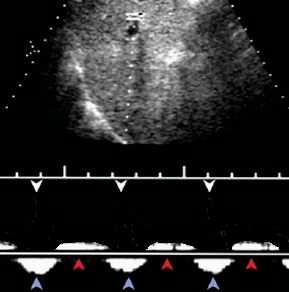 Hepatopetal & hepatofugal with each heart beat 

            Seen before frank hepatofugal flow
Wachsberg RH et al. RadioGraphics 2002 ; 22 : 123 – 140.
Cirrhosis & PHT / To-and-fro flow in PVRespiratory cycle
Transverse color Doppler US of left portal vein
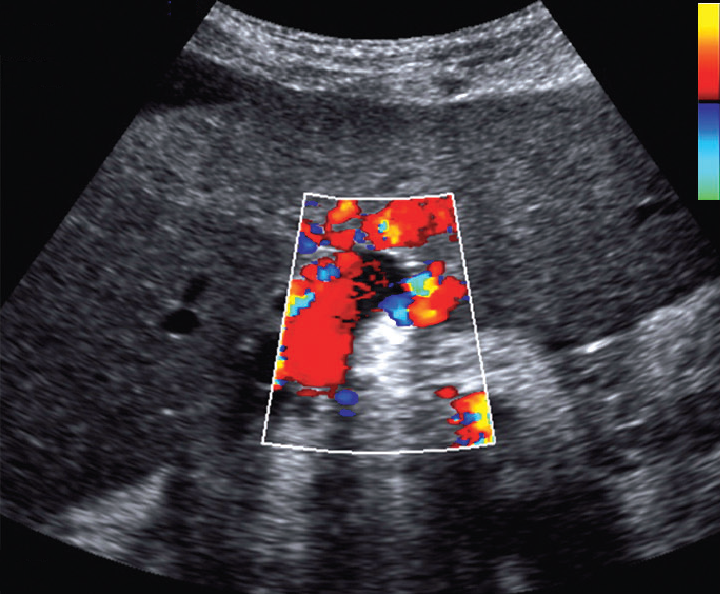 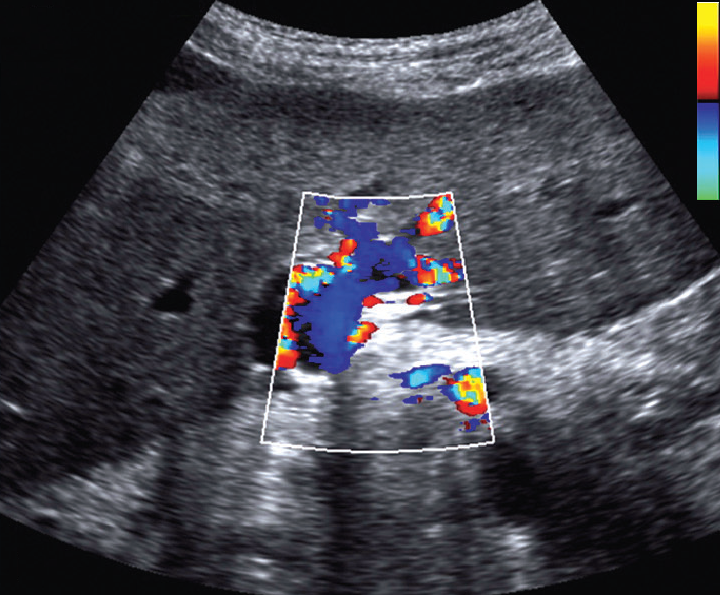 Hepatopetal flow
Hepatofugal flow
On real-time US, these alterations corresponded to respiratory cycle
Robinson KA et al. Ultrasound Quarterly 2009 ; 25 : 3 – 13.
Causes of to-and-fro flow
- Portal hypertension

  - Tricuspid regurgitation 

  - Right heart failure

  - Arterio-portal vein fistula
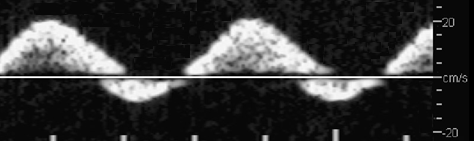 Exaggerated pulsatility

Minimum velocity below baseline
Robinson KA et al. Ultrasound Quarterly 2009 ; 25 : 3 – 13.
Cirrhosis & PHT / Reversed flow of PV
Severe PHT – Rare
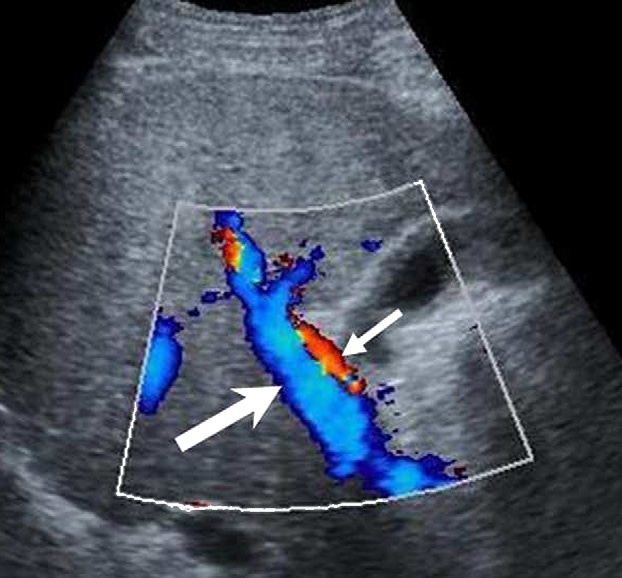 Hepatofugal flow in PV
Not pathognomonic feature of cirrhosis
Robinson KA et al. Ultrasound Quarterly 2009 ; 25 : 3 – 13.
[Speaker Notes: Hepatic artery and the portal vein have blood flowing in opposite directions.]
Normal cardiac pulsatility of portal vein
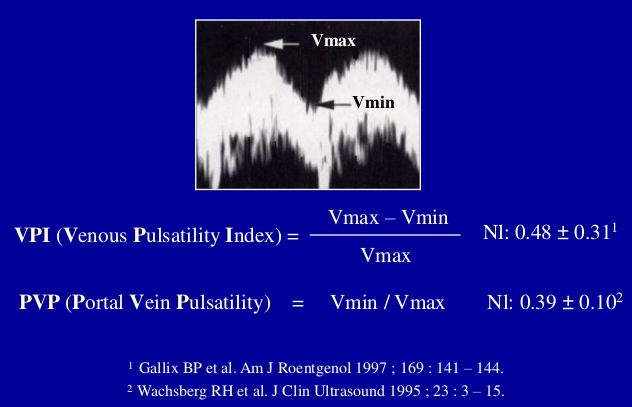 Normal cardiac pulsatility of portal vein
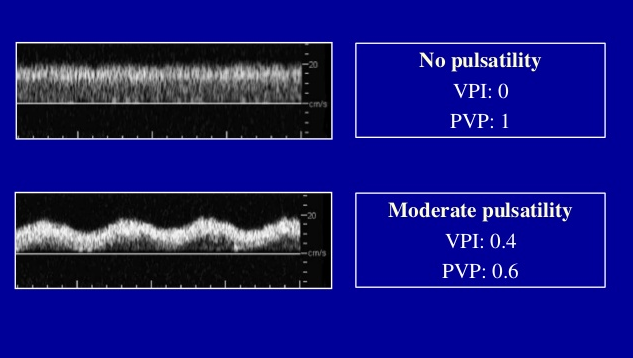 Normal cardiac pulsatility of portal vein
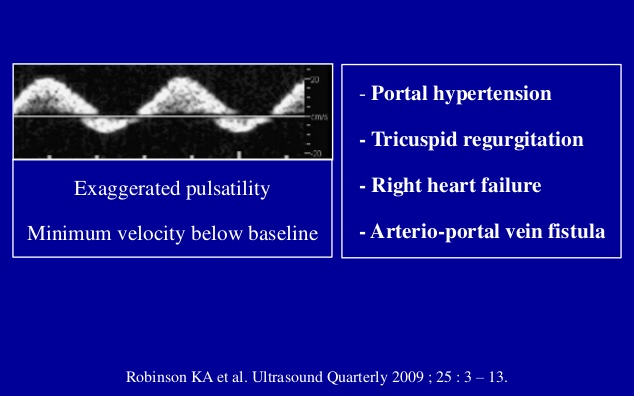 Congestion index of portal vein
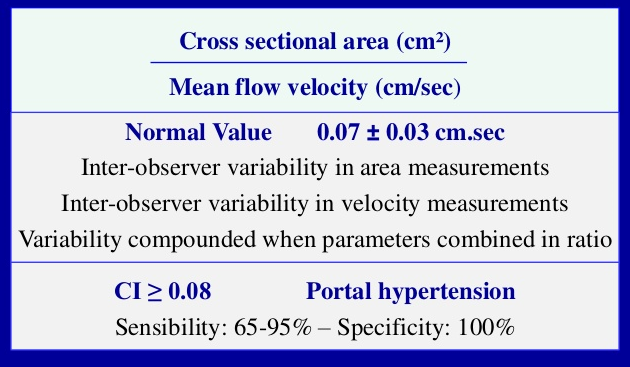 Portal vein flow volume
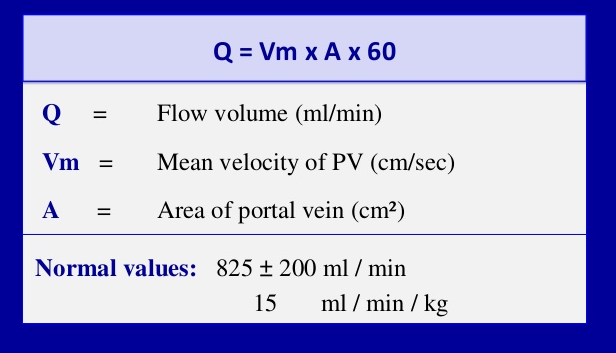 Laminar and helical flow in portal vein
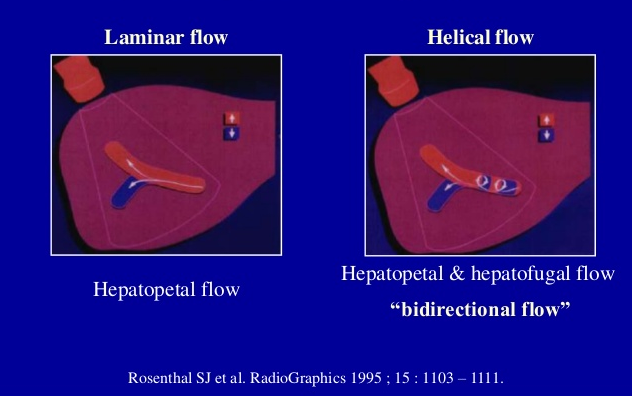 Helical portal vein flow
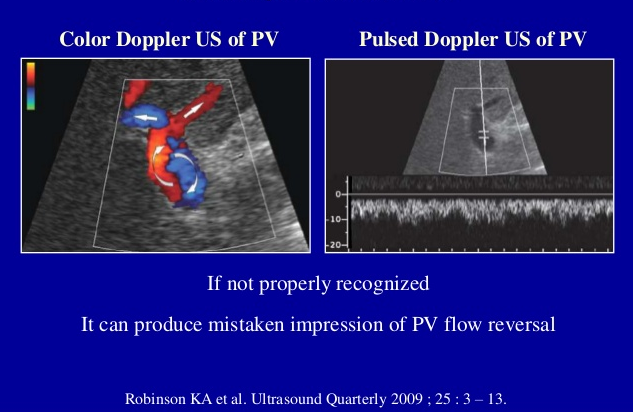 Helical portal vein flow near bifurcation
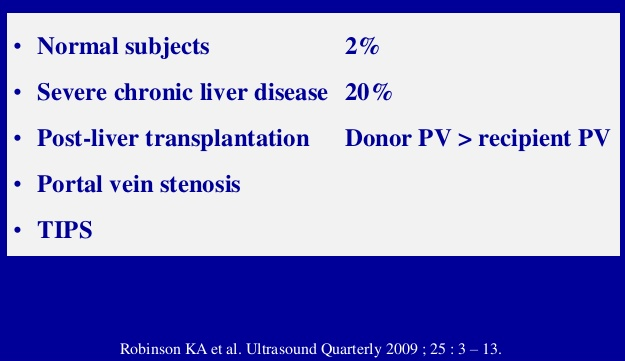 Helical portal vein flow- mimic of hepatofugal flow
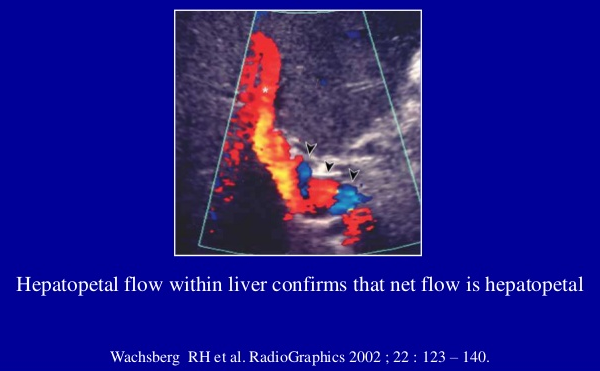 Color Doppler of normal hepatic vein
Normal diameter < 10mm 2 cm before entrance into IVC.
Normal hepatic vein waveform- 3 components
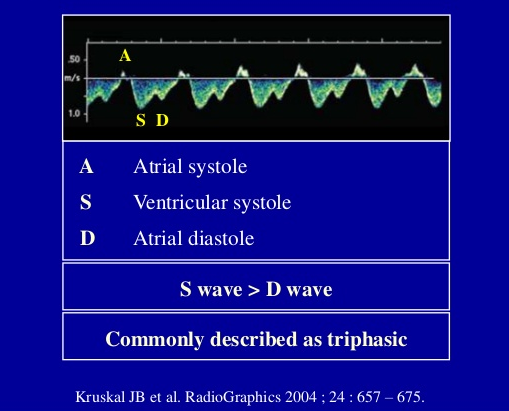 Normal hepatic vein waveform- 4 components
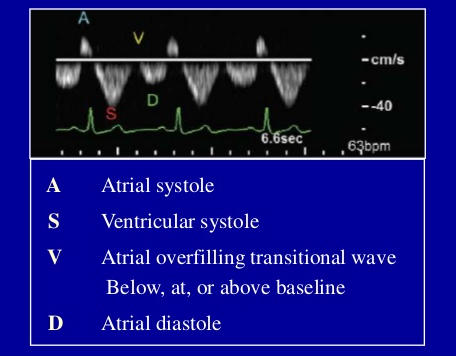 Normal hepatic vein waveform- 5 components
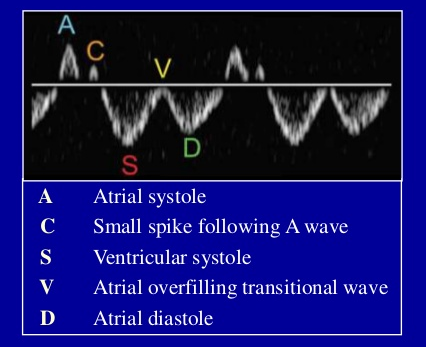 Classification of Doppler HV waveformMeasurement taken in RHV/MHV
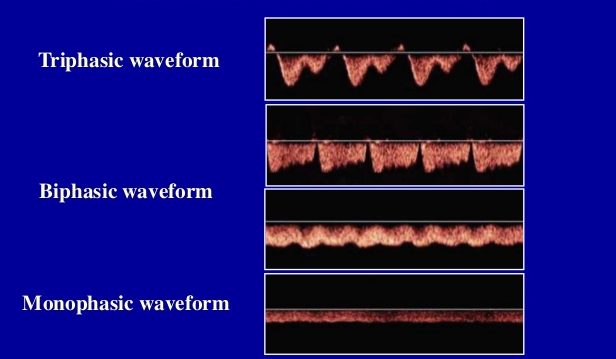 RHV: Right hepatic vein
LHV: Left hepatic vein
Interpretation of hepatic vein flow
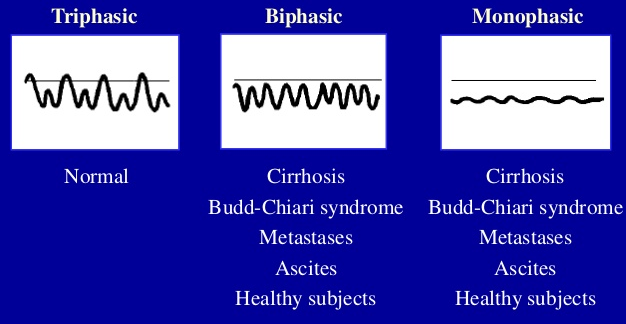 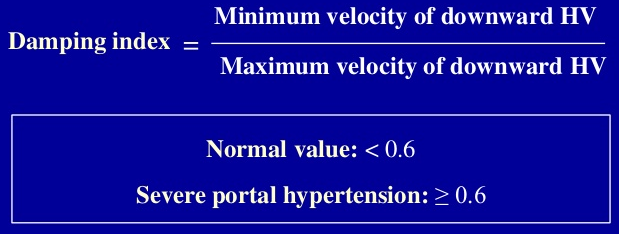 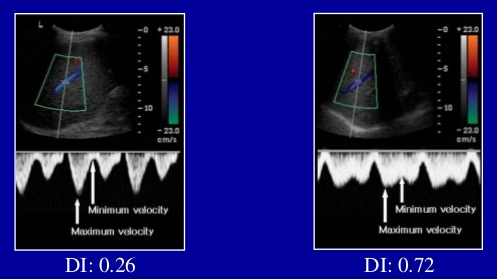 Interpretation of HV spectral waveform
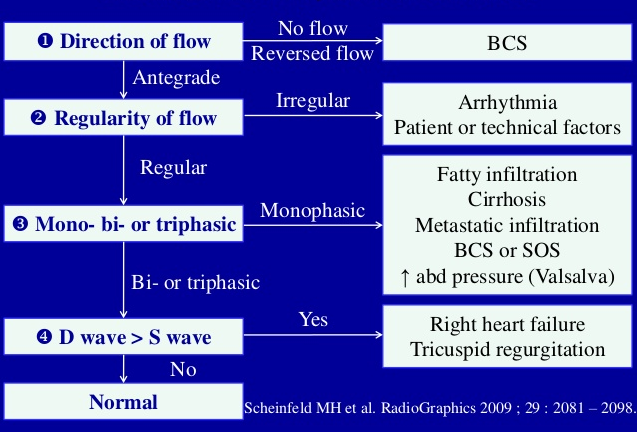 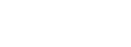 [Speaker Notes: BCS: Budd chiari syndrome.]
Normal hepatic artery- Impedance indices
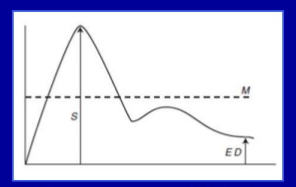 RI:      S – ED / S               Normal value = 0.65 +/- 0.1
PI:      S – ED / M             Normal Value = 0.92 +/- 0.1
Normal hepatic artery
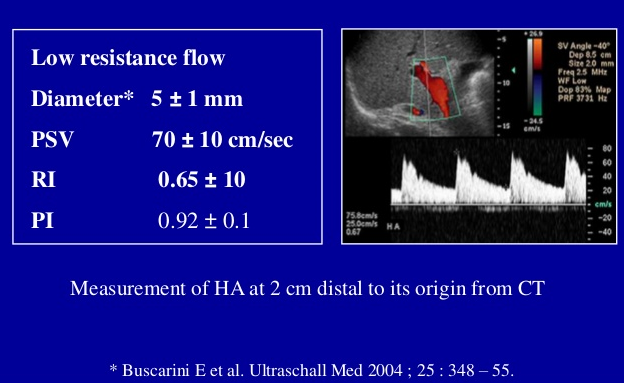 Cirrhosis & PHT / Prominent hepatic artery
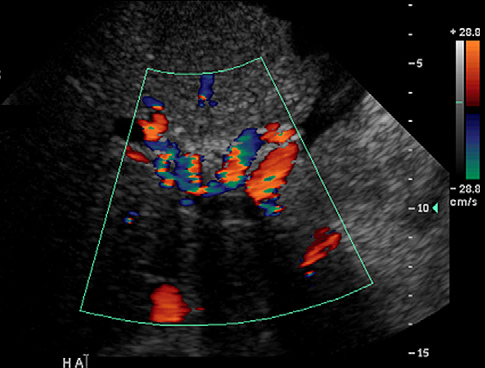 Enlarged HA with tortuous or ‘‘corkscrew’’ appearance

Increased flow in HA to compensate decreased flow in PV
Swart J et al. Ultrasound Clin 2007 ; 2 : 355 – 375.
Interpretation of hepatic artery flow
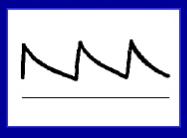 Low resistance flow – Normal



Decreased diastolic flow – ESLD



Reversed diastolic flow – ESLD
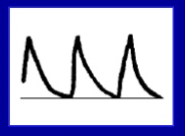 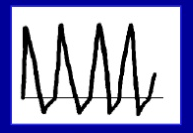 ESLD: End stage liver disease
Doppler US signs of PHT in cirrhosis
P-S collaterals	Highly sensitive & specific

Portal vein 	Dilated PV
				Decreased mean velocity (< 15 cm/sec)
				To-and-fro flow /Hepatofugal flow
				Increased pulsatility (VPI) >0.48+/-0.31
				Arterio-portal fistula

Hepatic vein	Compression (Pseudo-portal flow)

Hepatic artery 	Enlargement & tortuosity 
				Increased RI & PI
P-V: portovenous,  VPI: Venous pulsatility index
Harkanyi Z. Ultrasound Clin 2006 ; 1 : 443 – 455.
[Speaker Notes: Venous pulsatility index= Vmax-Vmin/Vmax NI= 0.48 +/- 0.31
Portal vein pulsatility = Vmin/Vmax = 0.31 +/- 0.1]
Common spontaneous porto-systemic collateralsMore than 20 P-S collaterals described
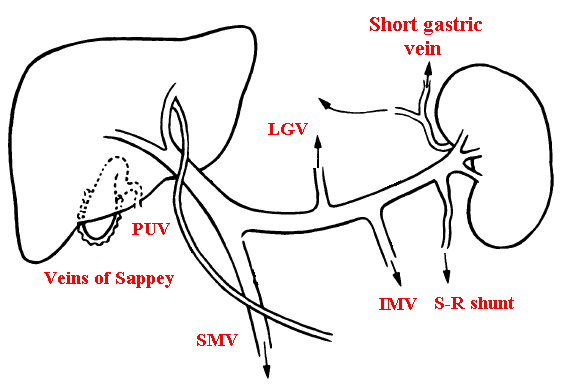 Most common: LGV – PUV – Spleno-renal – Gastro-renal
Patnquin1 H et al. Am J Roentgenol 1987 ; 149 : 71 – 76.
P-S collaterals / Coronary veinMost prevalent (80-90%) – Most clinically important
Sagittal paramedial view
Sagittal view slightly superior
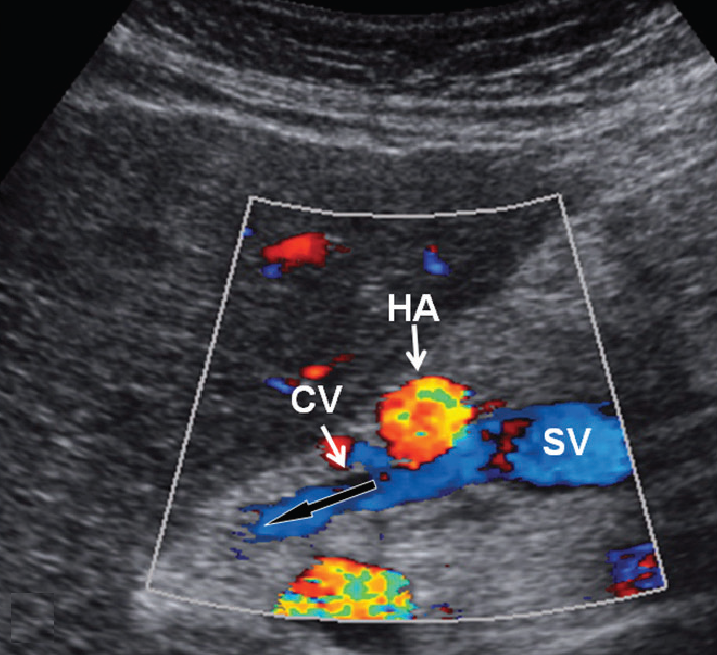 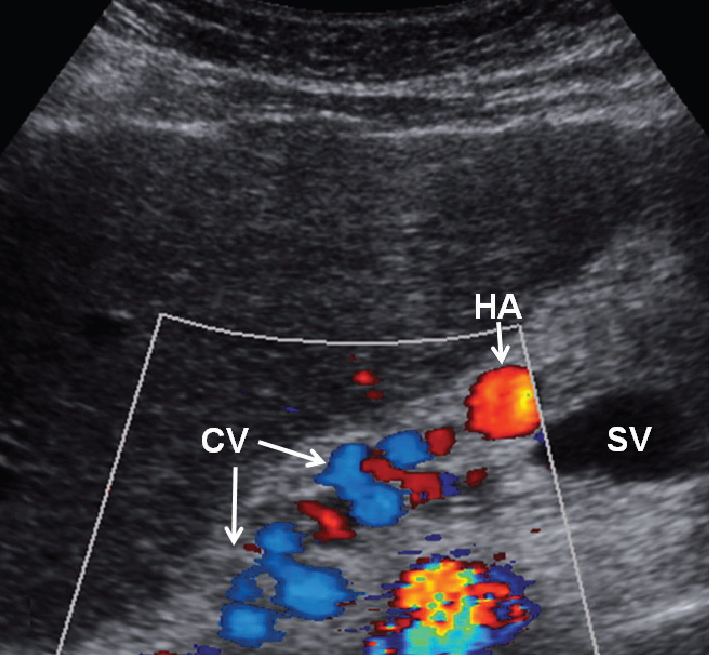 Tortuosity of CV as it extends
superiorly toward GE junction
Flow in CV directed superiorly
 & away from splenic vein
Robinson KA et al. Ultrasound Quarterly 2009 ; 25 : 3 – 13.
[Speaker Notes: Most prevalent portal systemic collateral present in 80% to 90%of patients with portal hypertension.
Most clinically important of the portal systemic collaterals because its presence implies an increased risk for variceal hemorrhage.]
P-S collaterals / Gastroesophageal collaterals
Longitudinal view of left liver lobe
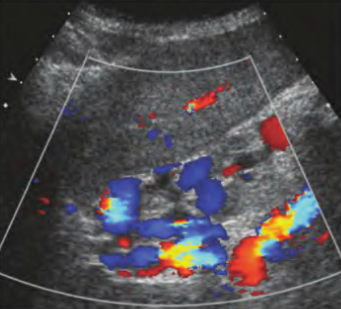 Gastroesophageal collateral veins close to diaphragm
McGahan J et al. Diagnostic ultrasound, Informa Healthcare, 2nd edition, 2008.
Normal umbilical vein anatomy
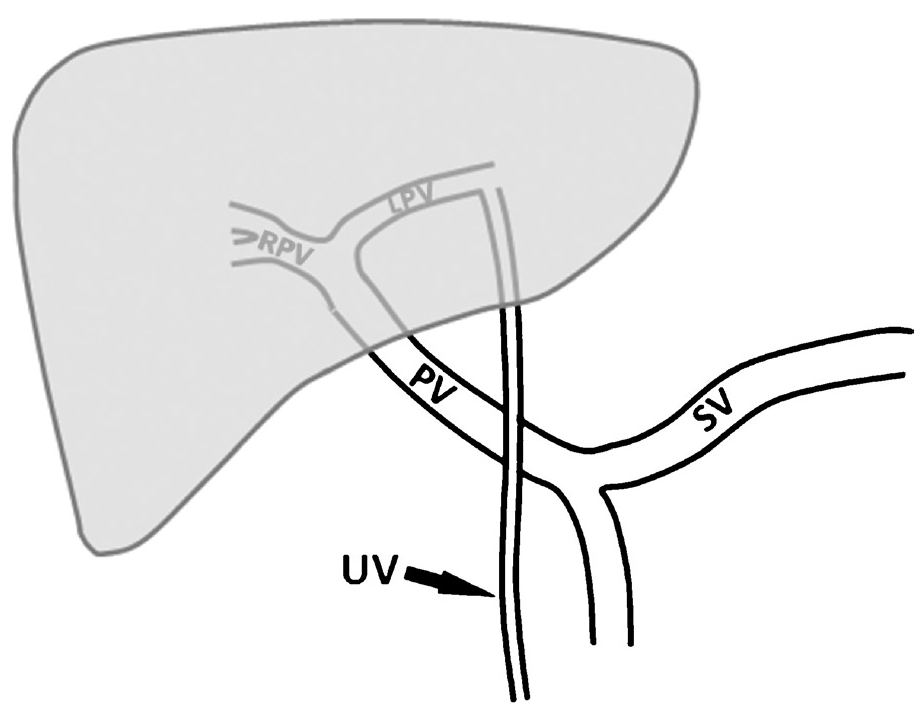 UV communicates with umbilical segment of  LPV,

   travels down the anterior abdominal wall towards umbilicus.

   Eventually it drains into systemic circulation via inferior epigastric        vein.
Robinson KA et al. Ultrasound Quarterly 2009 ; 25 : 3 – 13.
P-S collaterals / Recanalized umbilical vein
Longitudinal US of  LLL
Similar color Doppler view
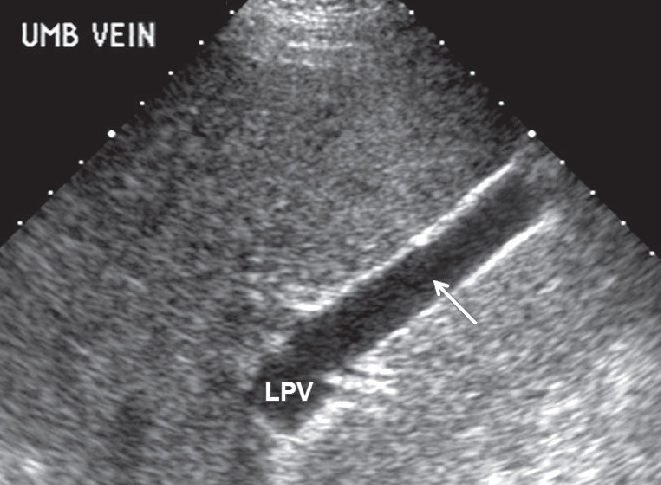 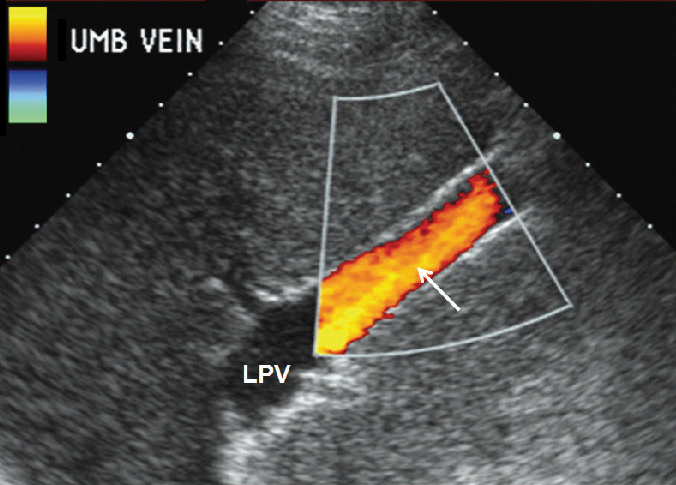 Dilated umbilical vein (10 mm)
PUV observed only in hepatic or suprahepatic blockage
LLL: Left lobe of Liver
Robinson KA et al. Ultrasound Quarterly 2009 ; 25 : 3 – 13.
P-S collaterals / Recanalized umbilical vein                                 Caput medusae
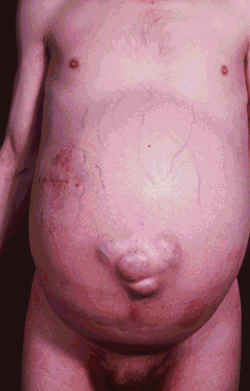 Sagittal panoramic view
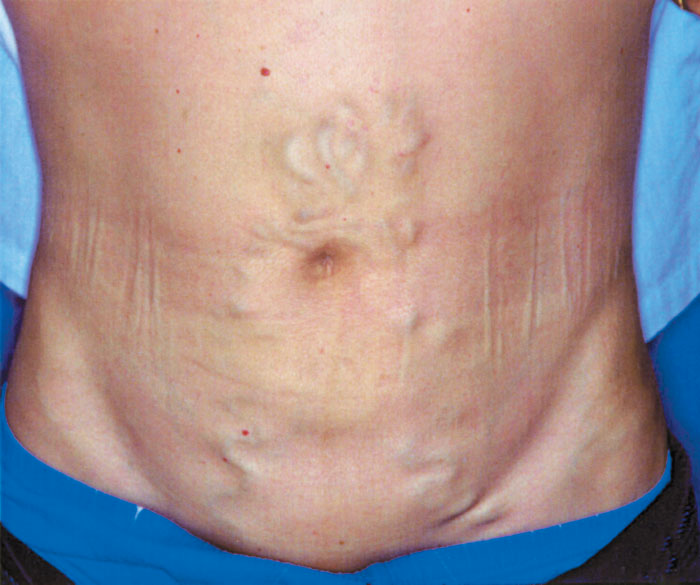 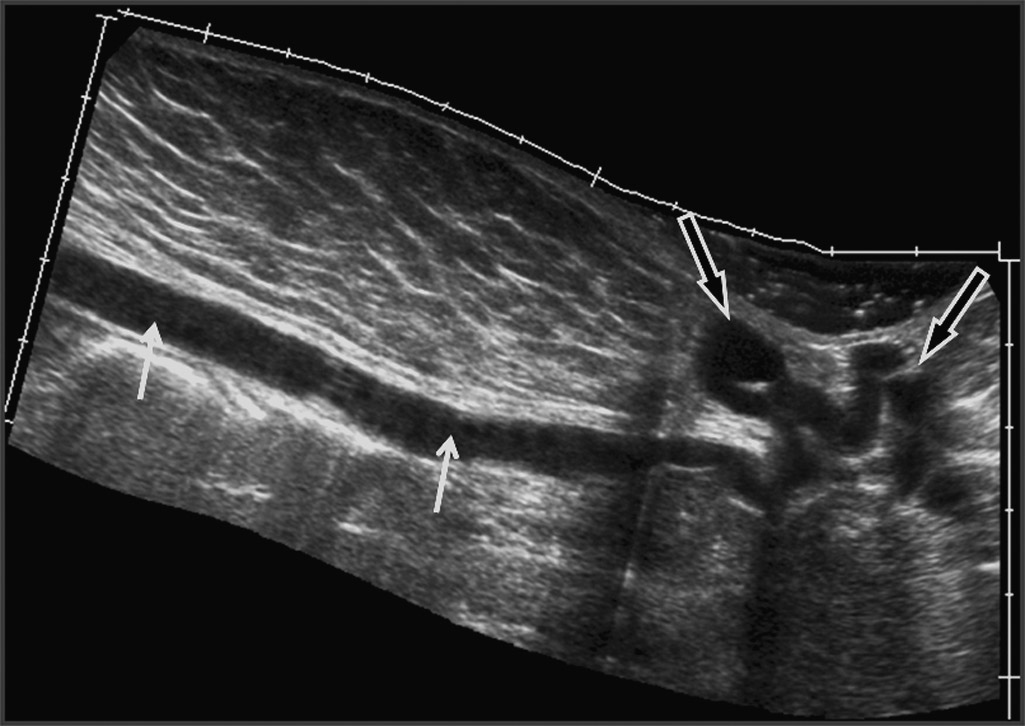 PUV traveling to periumbilical region where it becomes tortuous.
 UV ramifies into smaller PU collaterals when it proceeds inferiorly
Porto-systemic collaterals
Coronary vein & umbilical vein are the easiest
	& most productive to analyze

Other collaterals detected  sonographically
	albeit with more difficulty in some cases
Robinson KA et al. Ultrasound Quarterly 2009 ; 25 : 3 – 13.
P-S collaterals / Spleno-renal collateral
Schematic drawing
Transverse color Doppler US
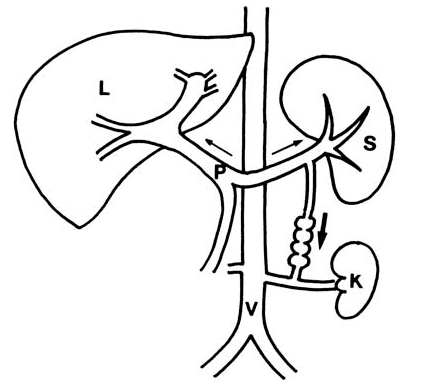 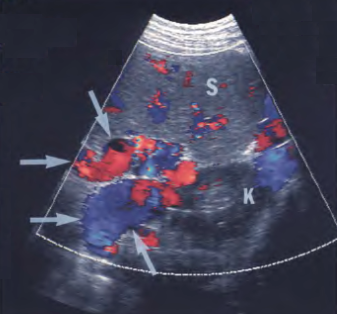 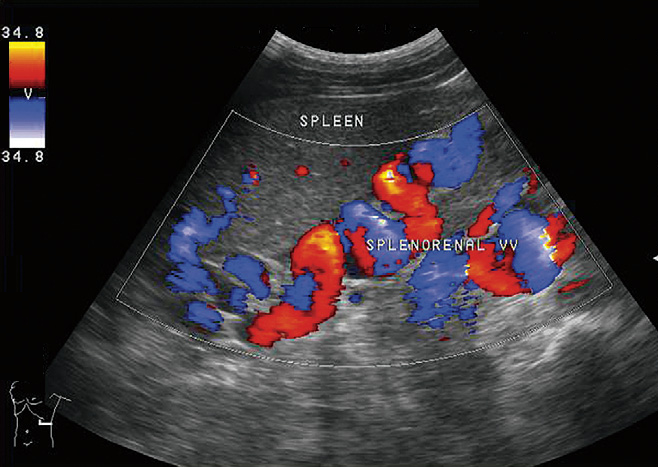 Flow direction from SV to LRV

Reversed or to-and-fro flow in SV
Splenic vein feeding large

splenorenal collaterals
Yamada M et al. Abdom Imaging 2006 ; 31:701 – 705.
Mansour MA et al. Vascular Diagnosis. Elsevier-Saunders, Philadelphia, 1st edition, 2005.
[Speaker Notes: Determination of flow direction in splenic vein increases the diagnostic confidence of S-R shunt.]
P-S collaterals / Short gastric veins
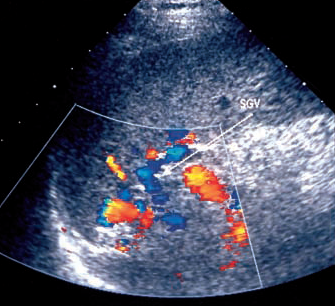 Short gastric vein as inflowing vessel to gastric varices
Sato T et al. J Gastroenterol 2002 ; 37 : 604 – 610.
P-S collaterals / Inferior mesenteric vein
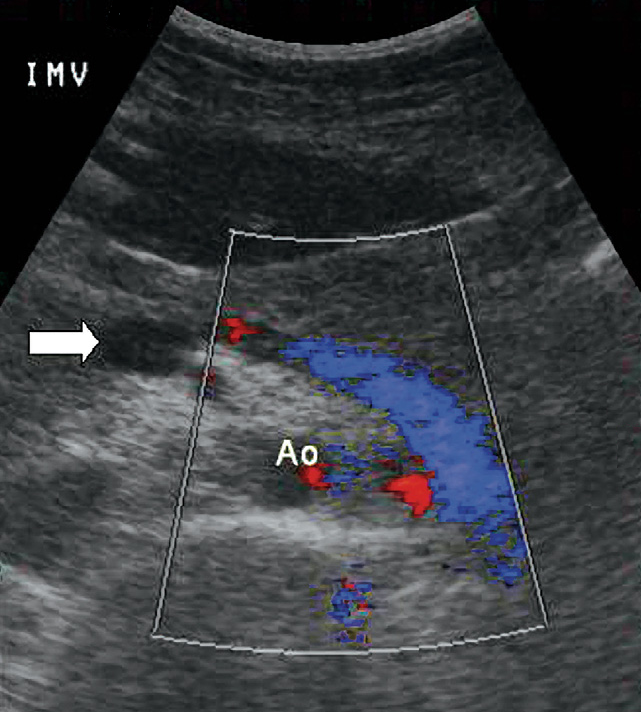 Hepatofugal flow in IMV originating from PV confluence
Mansour MA et al. Vascular Diagnosis. Elsevier-Saunders, Philadelphia, 1st edition, 2005.
P-S collaterals / IMV & rectal venous drainage
Left parasagittal CDUS
Transverse US posterior to bladder
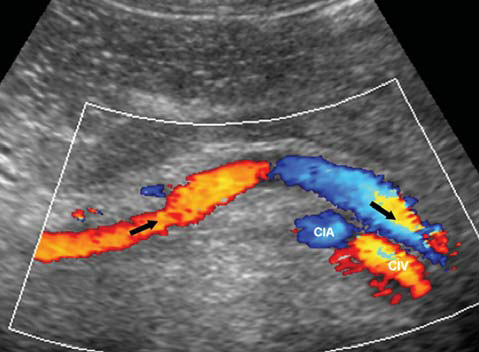 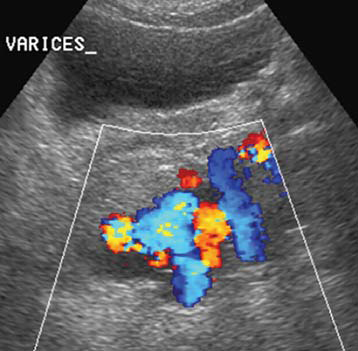 Hepatofugal flow in dilated IMV
Peri-rectal varices
Wachsberg RH. Am J Roentgenol 2005 ; 184 : 481 – 486.
P-S collaterals / Gallbladder varices
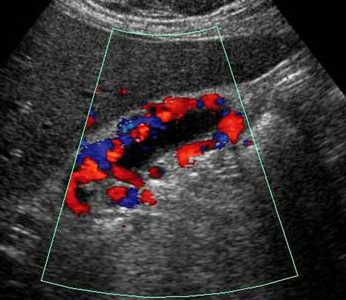 Serpentine area in wall of GB

   Cystic vein to anterior abdominal wall or patent PV branches

   Most commonly observed in PV thrombosis (30%)
Harkanyi Z. Ultrasound Clin 2006 ; 1 : 443 – 455.
P-S collaterals / Spleno-retroperitoneal collateral
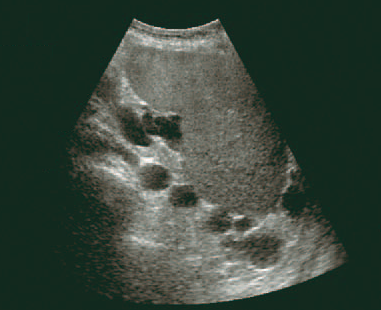 Prominent varices surrounding posterior aspect of spleen
Owen C et al. J Diag Med Sonography 2006 ; 22 : 317 – 328.
Cirrhosis & PHT / Reversed flow in PV branches
Color Doppler of peripheral liver
Duplex Doppler of same area
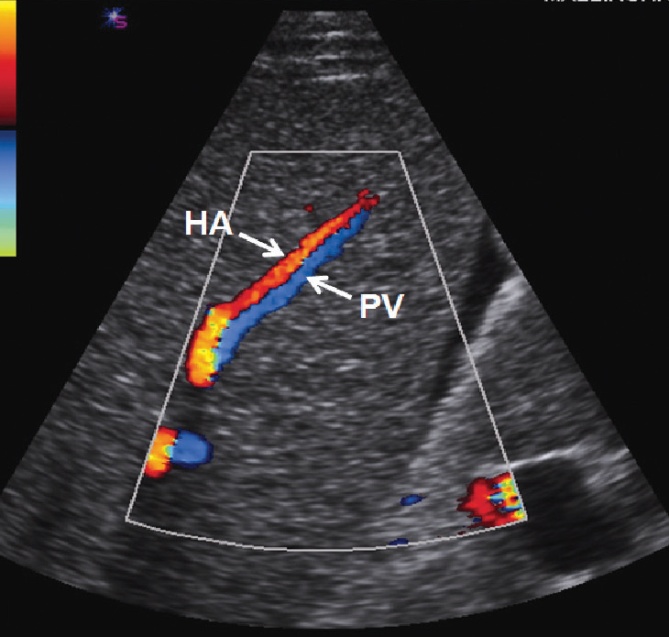 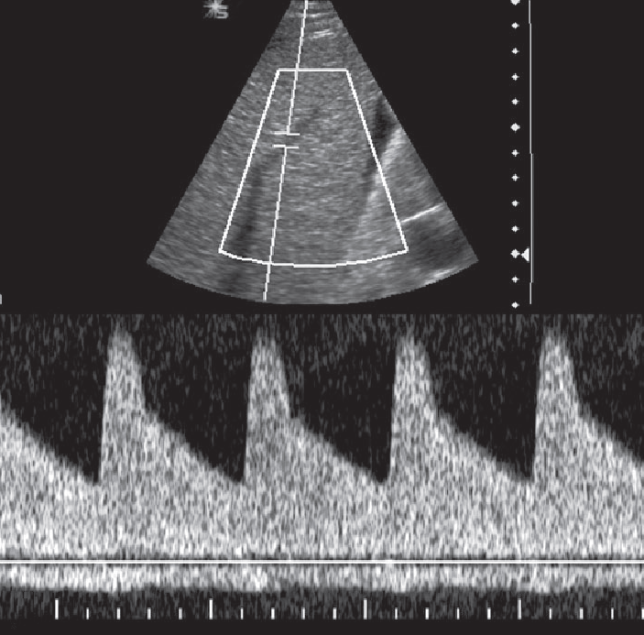 Hepatopetal flow in HA

Hepatofugal flow in PV
Arterial flow above baseline

Portal venous below baseline
Robinson KA et al. Ultrasound Quarterly 2009 ; 25 : 3 – 13.
Computed Tomography imaging
Computed tomography can demonstrate the portal venous system and portosystemic collaterals in any part of the body with minimum interference from gas, bone or fat unlike sonography.

Dynamic contrast scans are mandatory for detection of varices.
Subsequently 100-120 ml of contrast medium is administered via a pressure injector at the rate of 3.0-3.5 ml/sec.  
However, three dimensional (3D) CT angiography provides precise delineation and extent of portosystemic collaterals
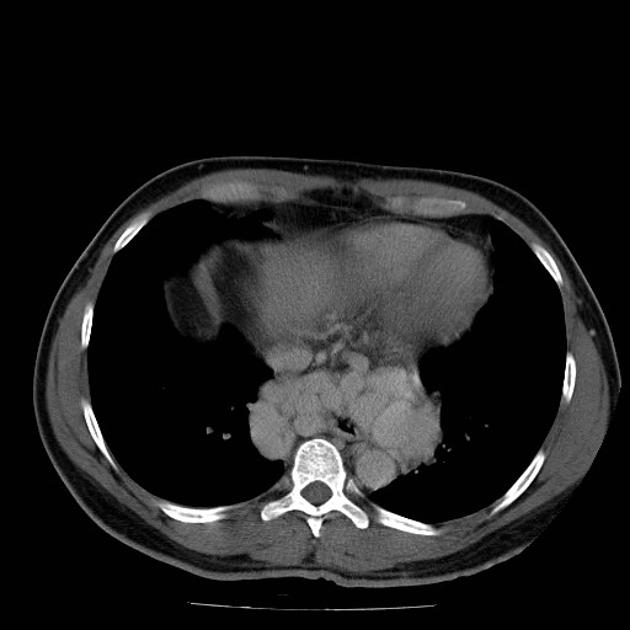 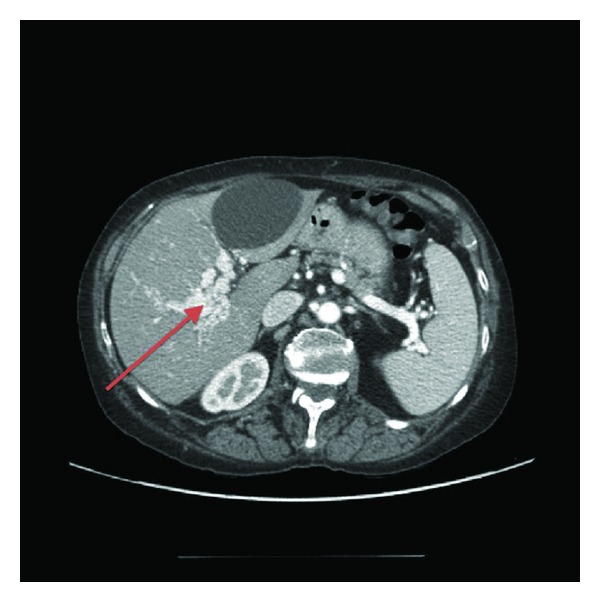 Transjugular Intrahepatic Portosystemic ShuntTIPS
Highly effective for

 – Reducing ascites

 – Recurrent variceal hemorrhage

 – Improving quality of life
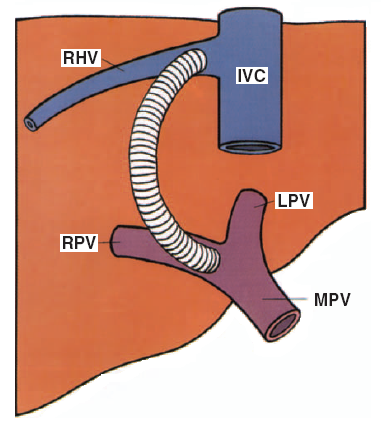 High rate of stenosis or thrombosis

High rate of hepatic encephalopathy
[Speaker Notes: Absolute contraindications to TIPS:
1- Severe hepatic encephalopathy and liver failure
2- Chronic portal vein thrombosis, especially those with narrowed and fibrotic veins or cavernous transformation
  Experienced centers are often successful in placing a shunt in patients with acute or subacute thrombosis.
3- Severe right-heart failure with elevated central venous pressure
Relative contraindications to TIPS
1- Polycystic liver disease
2- Systemic hepatic infections
3- Hypervascular liver tumors
Technical success rate for placement of TIPS is greater than 90%.
The procedural complication rate ranges from 10 to 16%.
Mortality related to the TIPS procedure is usually less than 2%.
Primary patency:
1 year: 	25 - 66%
2 years: 	5 - 42% 
3 years:	21%
4 years:	13%
5 years	13%
Radiologic revision of malfunctioning shunt usually successful, resulting in primary assisted patency rate of approximately
1 year: 	85%
2 year:	61%
3 years:	46%
4 years: 	42%
5 years: 	36%]
Normal Doppler parameters for TIPS
Portal vein	Hepatopedal flow – Velocity > 30 cm/sec

IHPV 		Hepatofugal flow

Hepatic artery	Increased PSV	

Stent		Flow completely filling the stent
				Monophasic pulsatile flow
				Vmin: 90 cm/sec – Vmax: 190 cm/sec
				Vmax – Vmin: 50 – 100 cm/sec
				Temporal changes: ↑ or ↓ less 50 cm/sec
Middleton WD et al. Ultrasound Quarterly  2003 ; 19 : 56 – 70.
[Speaker Notes: Early stenosis would be missed if one waited until the stent velocity dropped to 50 to 60 cm/second.]
Follow-up of TIPS by Doppler US
24 to 48 hours (baseline)

3 months

6 months

12 months

Annually thereafter
Real goal of surveillance
 
Detect stenosis before complete thrombosis
Middleton WD et al. Ultrasound Quarterly  2003 ; 19 : 56 – 70.
Hepatofugal portal / TIPSRight portal vein to right hepatic vein
1 week after TIPS
Immediately after TIPS
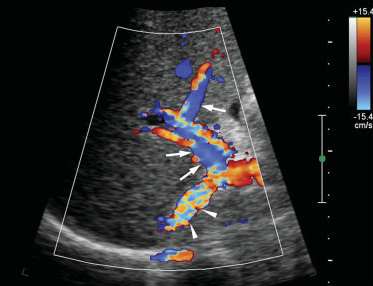 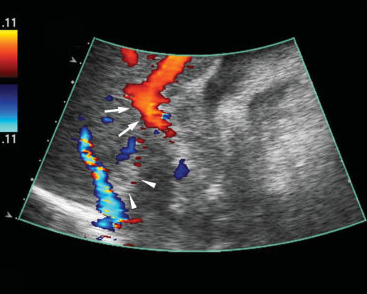 Reversion of hepatofugal flow
Stent devoid of color signals
Malfunction of TIPS
Hepatofugal flow in RPV
Vigorous color flow in stent
Hwang HJ et al. J Clin Ultrasound 2009 ; 37 : 511 – 524.
TIPS / Normal
Color Doppler of TIPS
Color & pulsed Doppler of TIPS
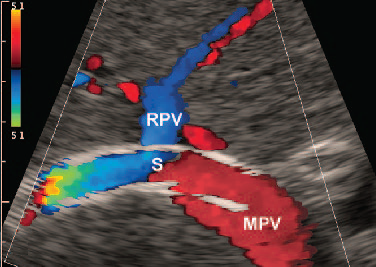 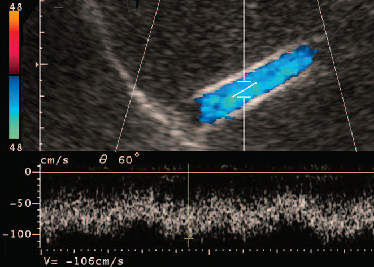 Stent within liver parenchyma
Hepatopetal flow in MPV
Hepatofugal flow in RPV
Monophasic pulsatile flow
Velocity: 106 cm/sec
Middleton WD et al. Ultrasound Quarterly  2003 ; 19 : 56 – 70.
TIPS / Mirror image artifact
Variant of mirror image artifact
Mirror image artifact
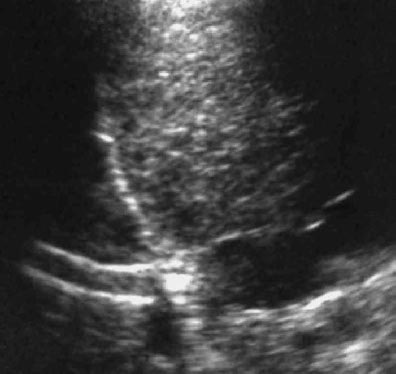 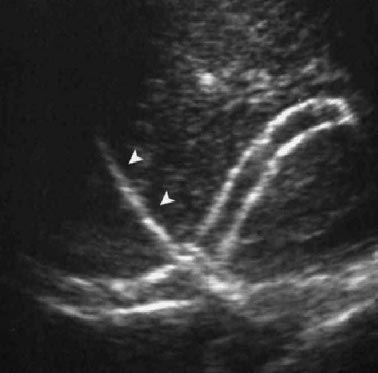 Stent above diaphragm
True TIPS visible by rotating probe
Stent on either side of diaphragm
If not recognized: migration into heart (emergency intervention) 
If uncertainty persists: chest radiograph
Wachsberg RH. Ultrasound Quarterly 2003 ; 19 : 139 – 148.
TIPS / migration
Longitudinal view of TIPS
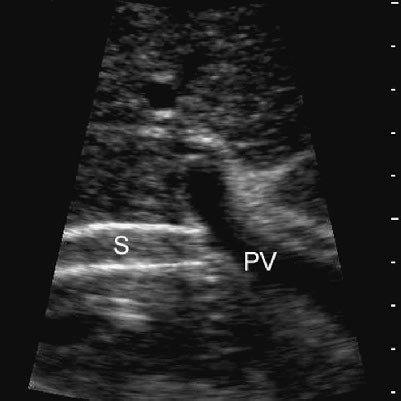 Proximal portion migrated out of PV into parenchymal tract

This resulted in complete thrombosis of stent
Middleton WD et al. Ultrasound Quarterly  2003 ; 19 : 56 – 70.
TIPS / occlusion
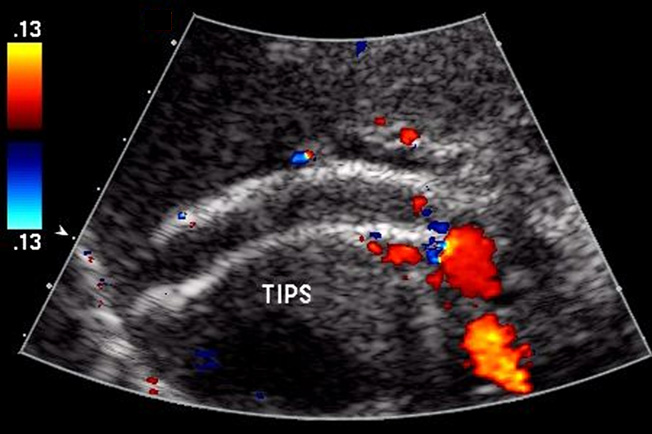 Homogeneous hyperechoic intraluminal material
 
without any color flow within TIPS
Ricci P et al.  J Ultrasound  2007 ; 10 :  22 – 27.
THANK YOU